Семья Ростовых и семья Болконских в романе Л.Н.Толстого «Война и мир».
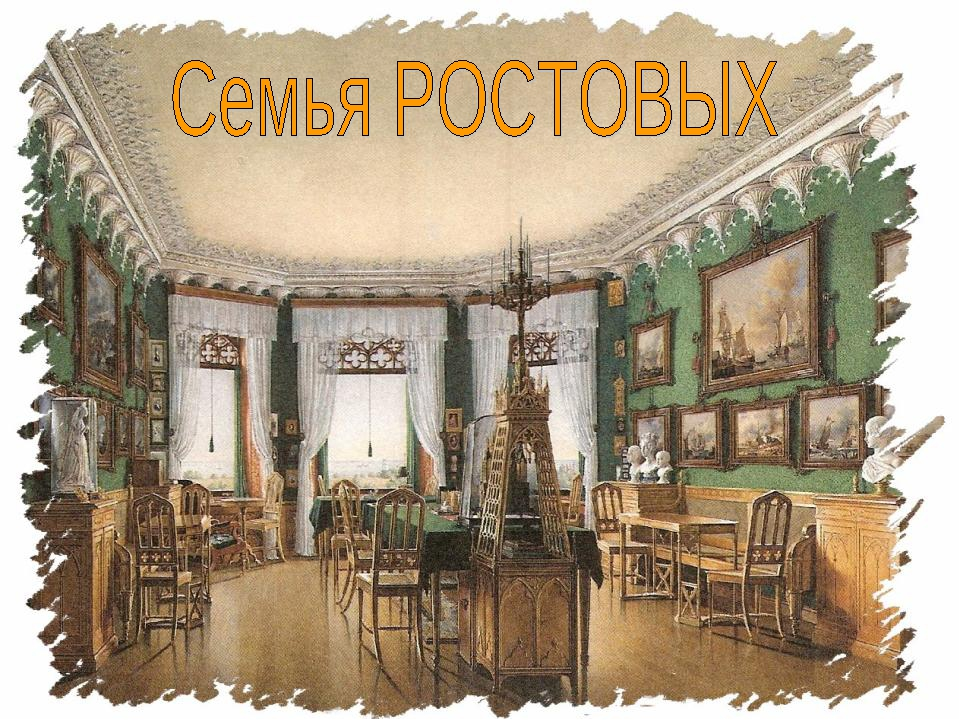 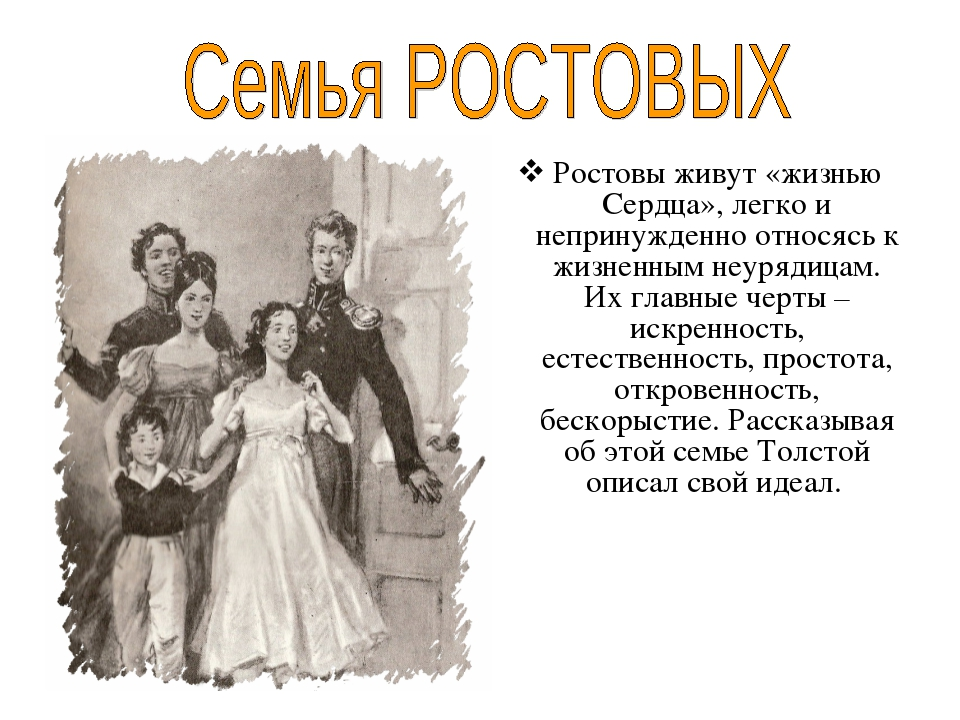 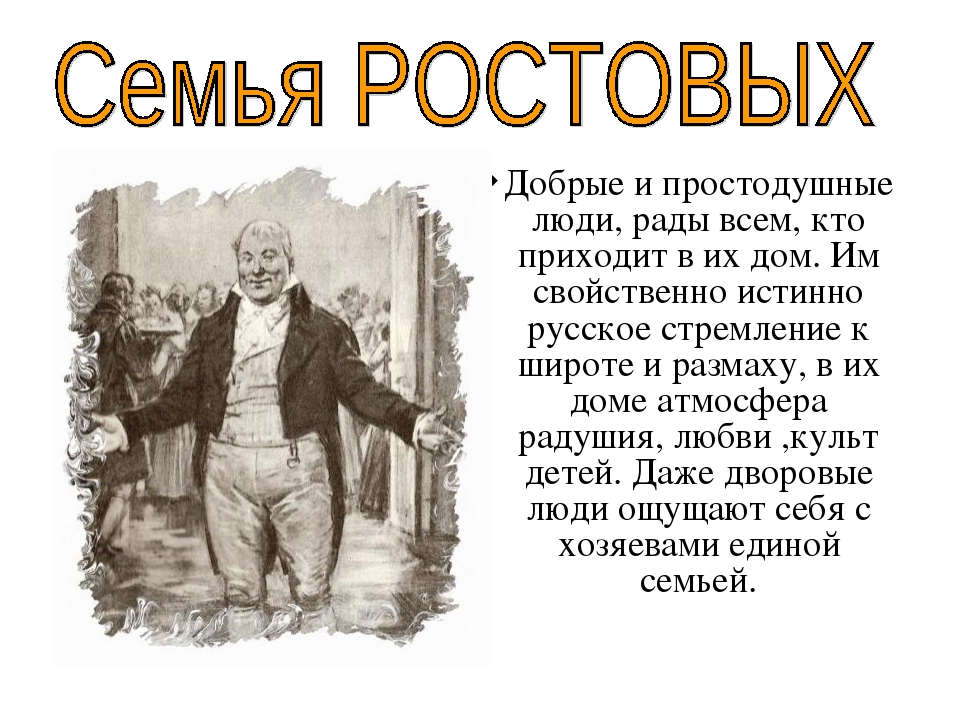 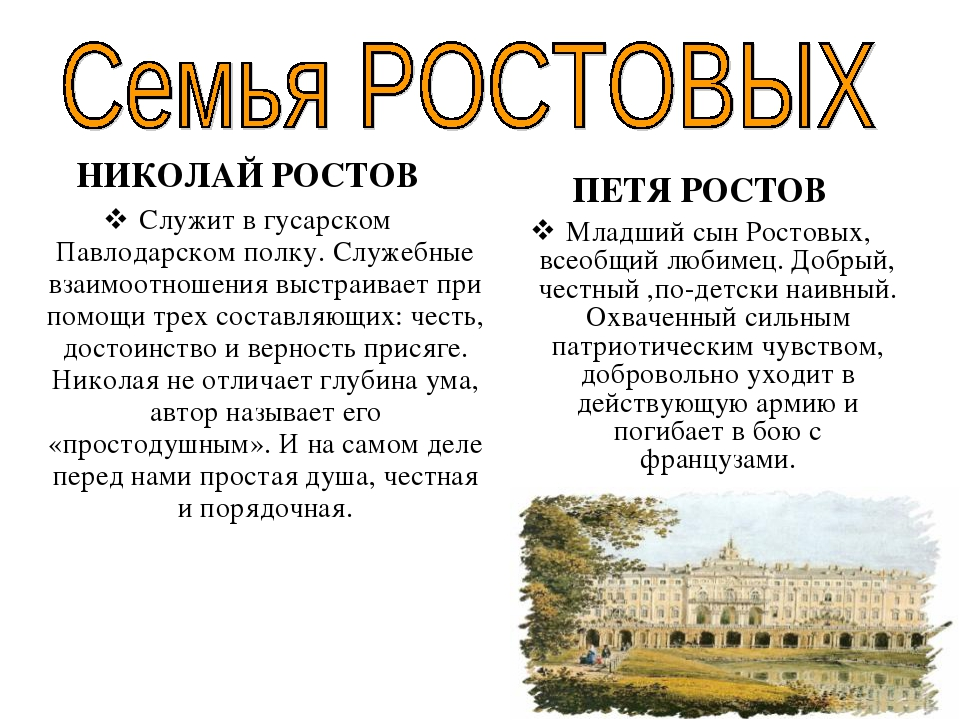 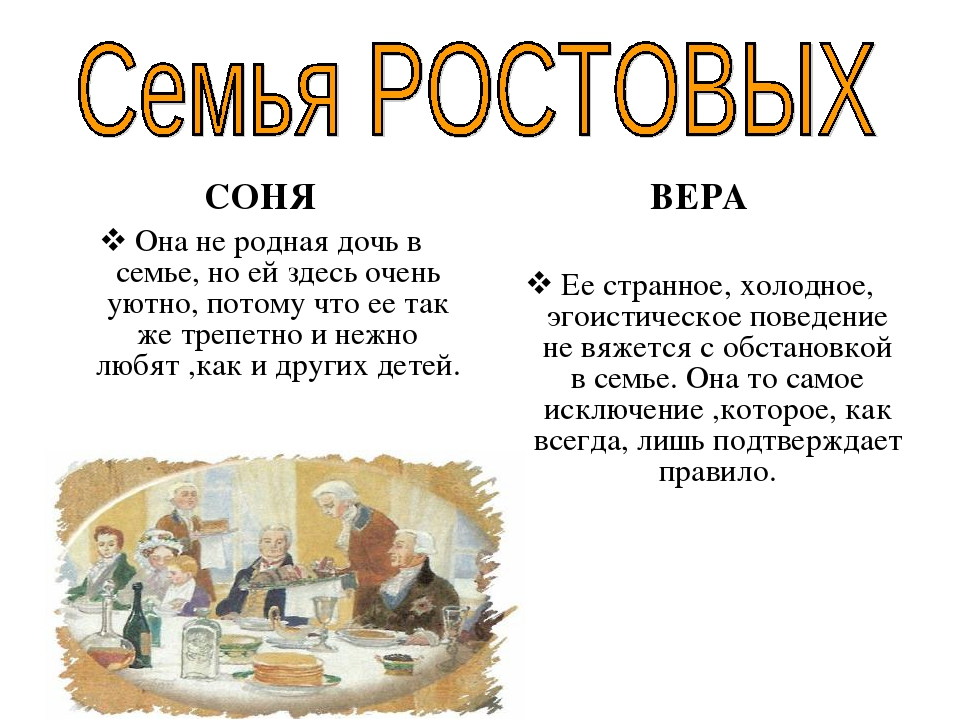 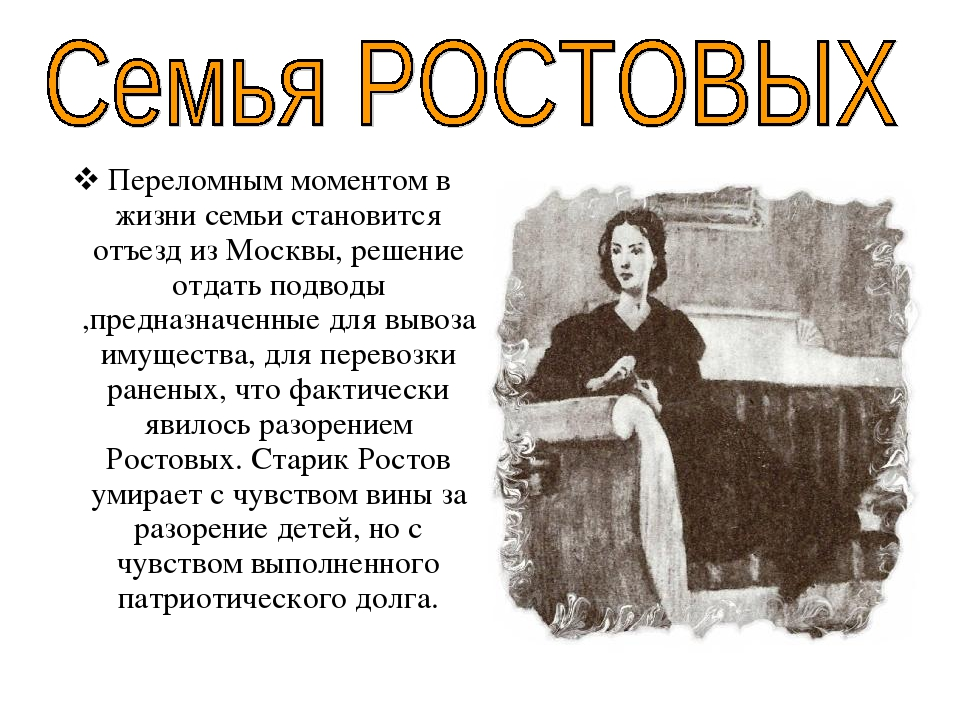 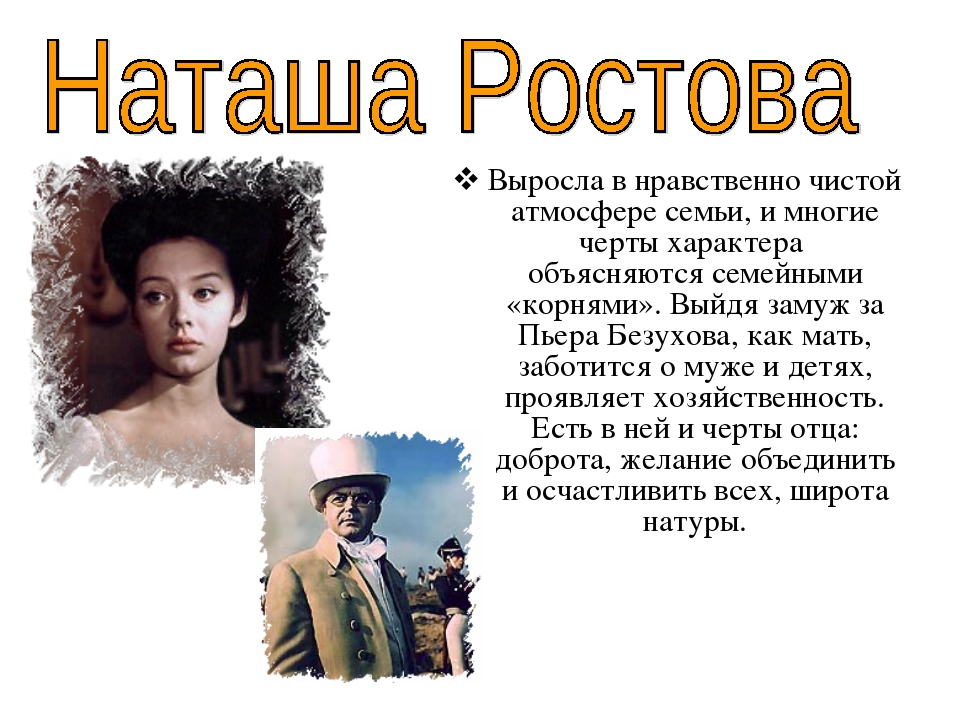 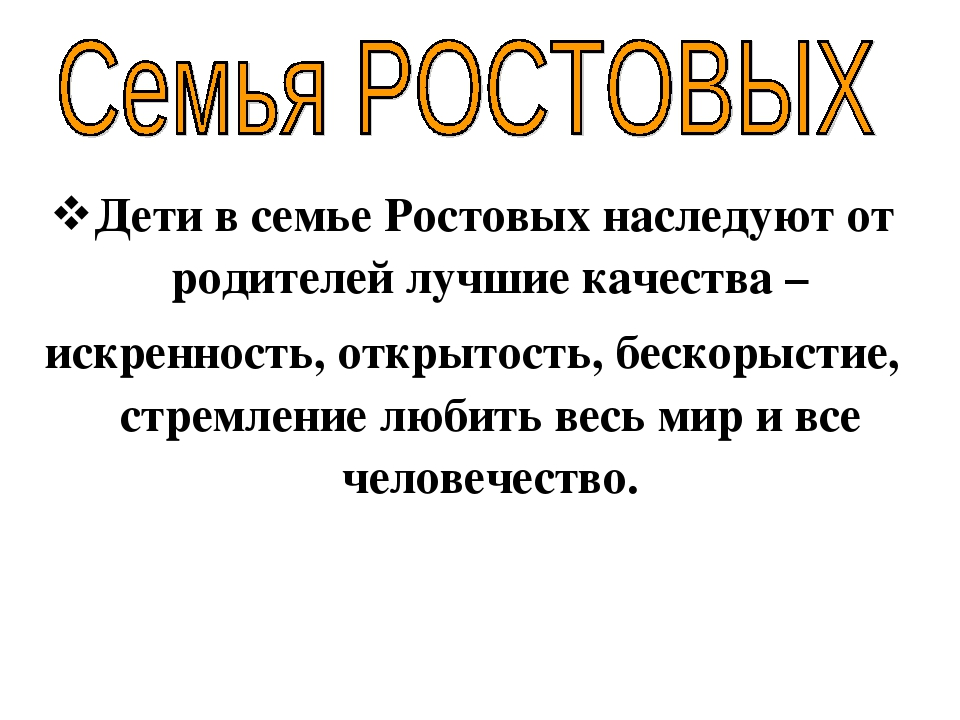 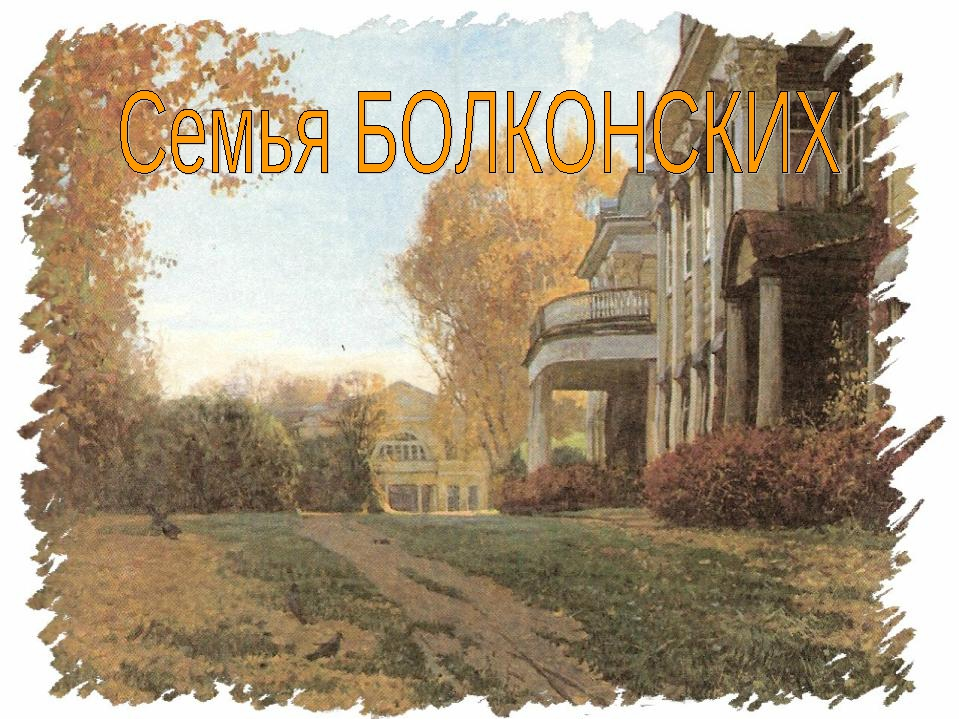 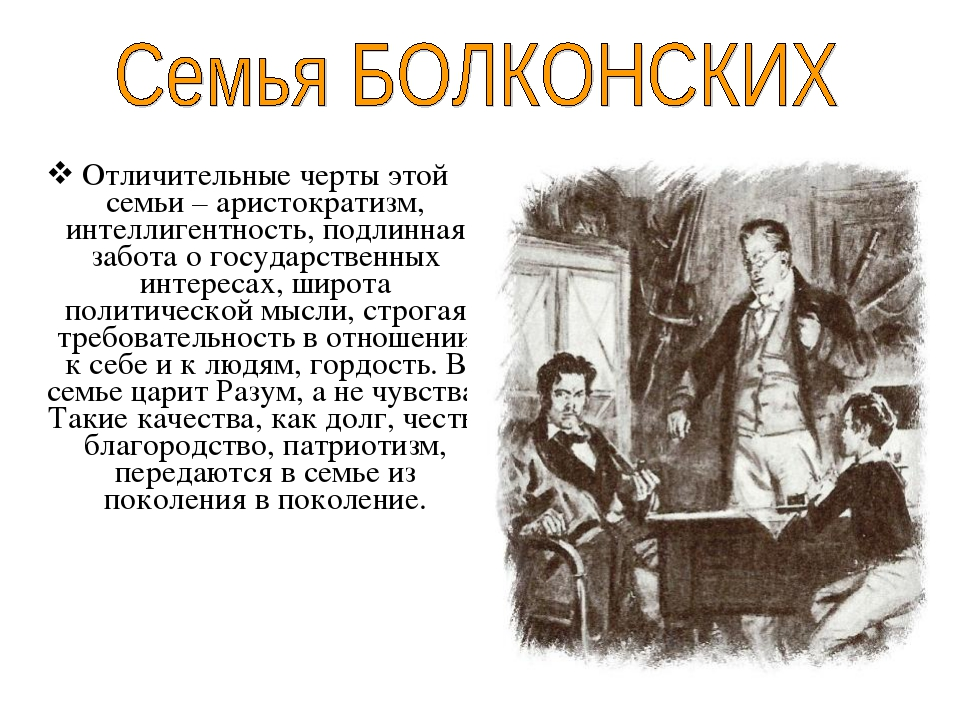 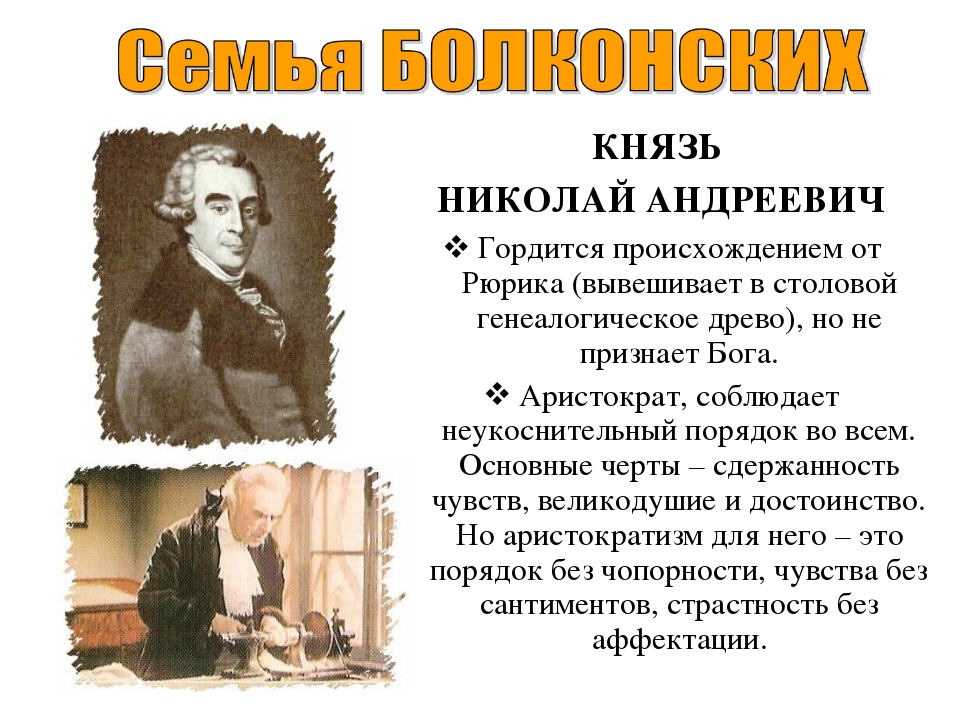 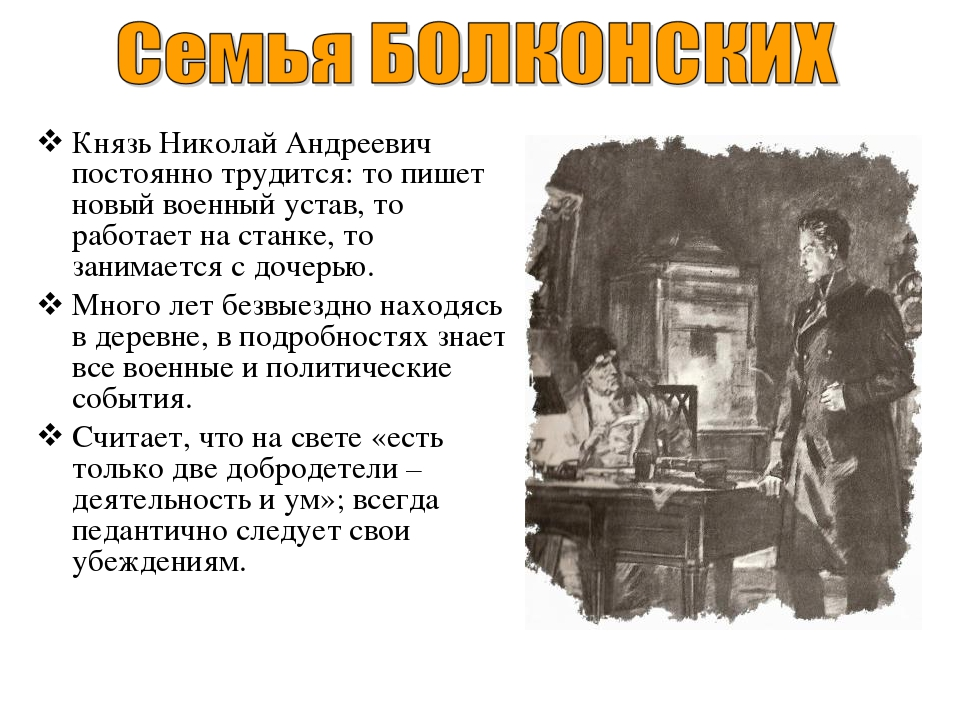 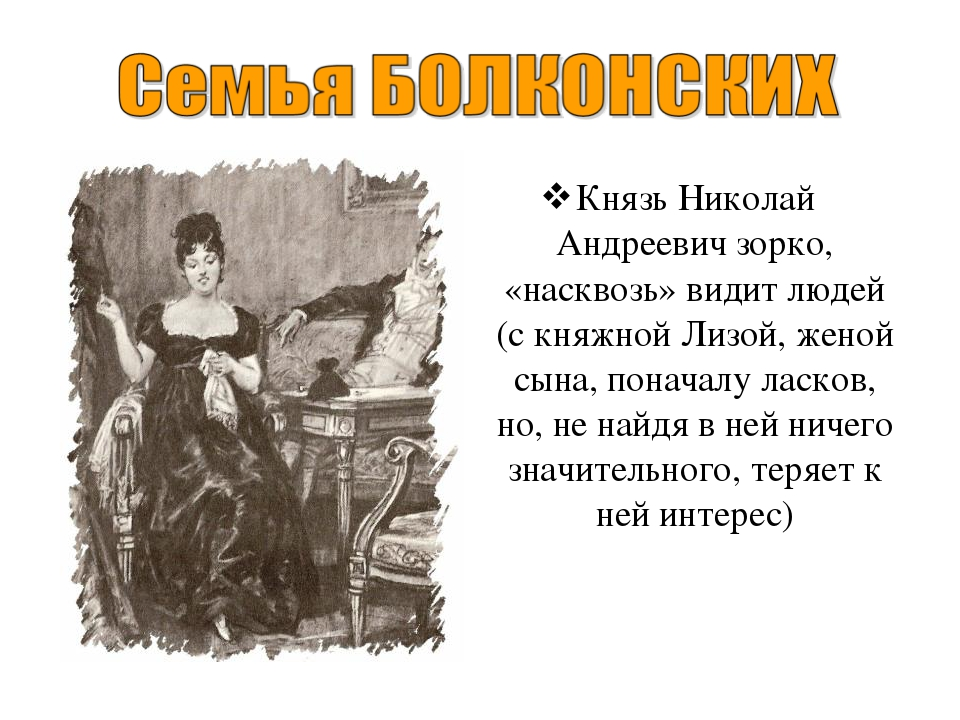 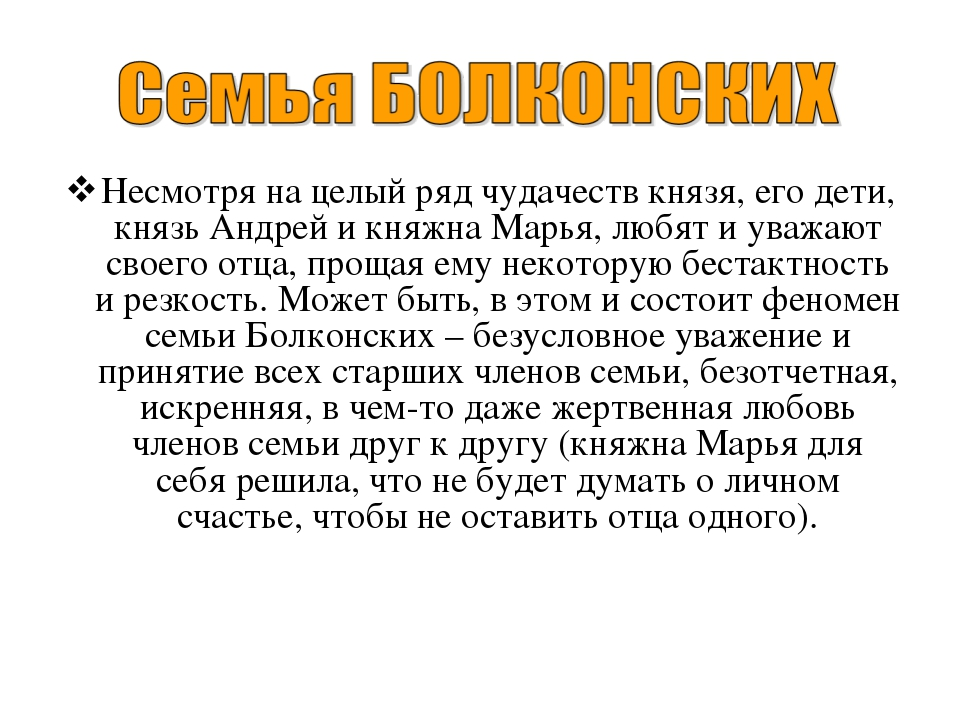 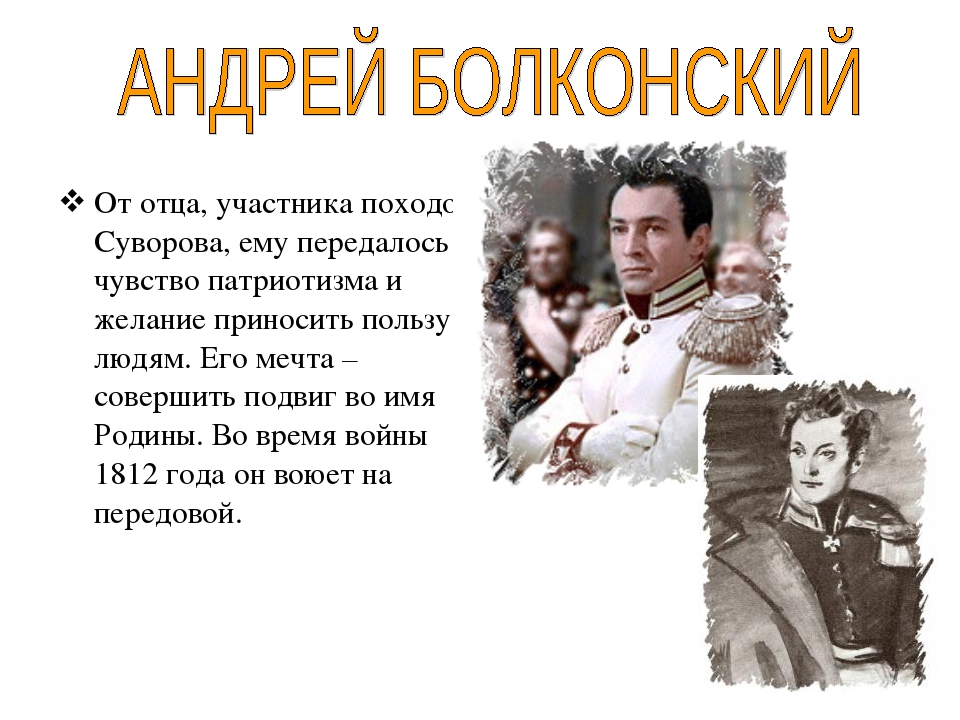 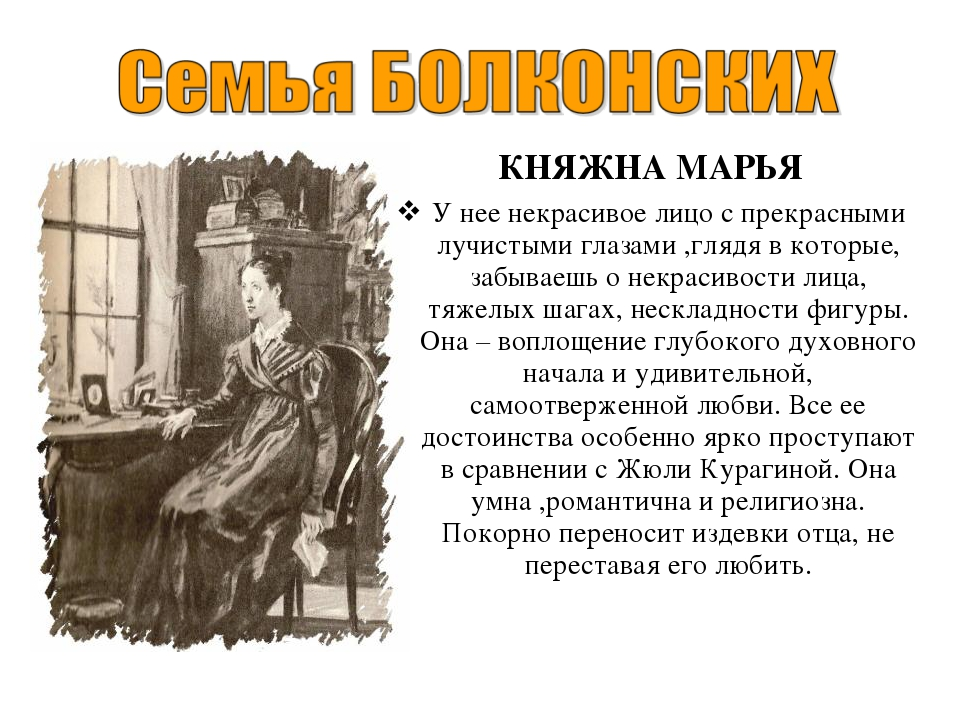 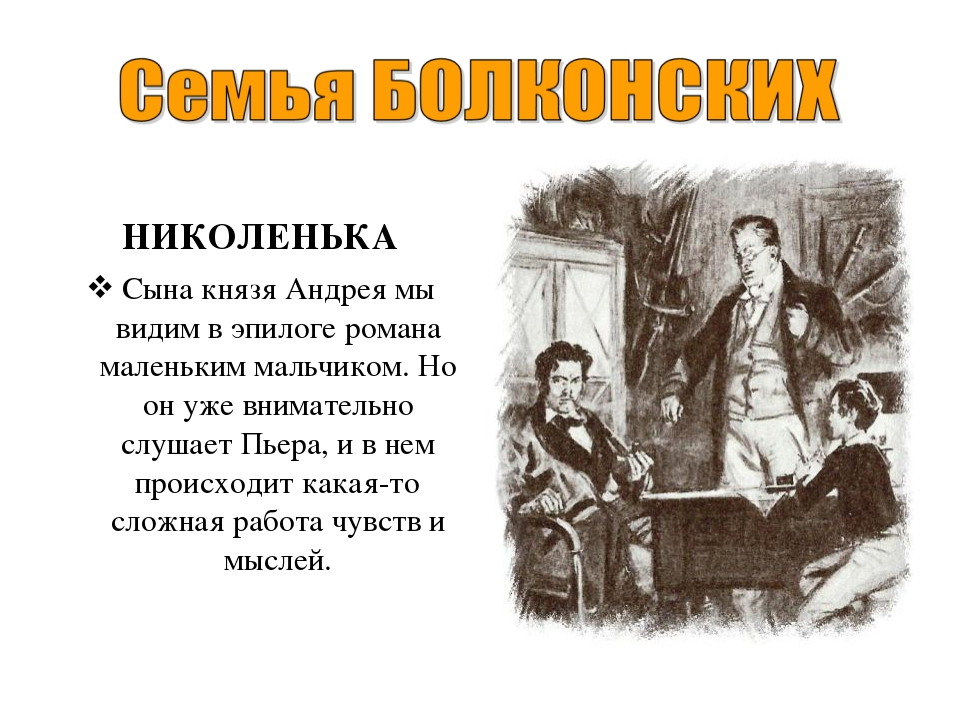 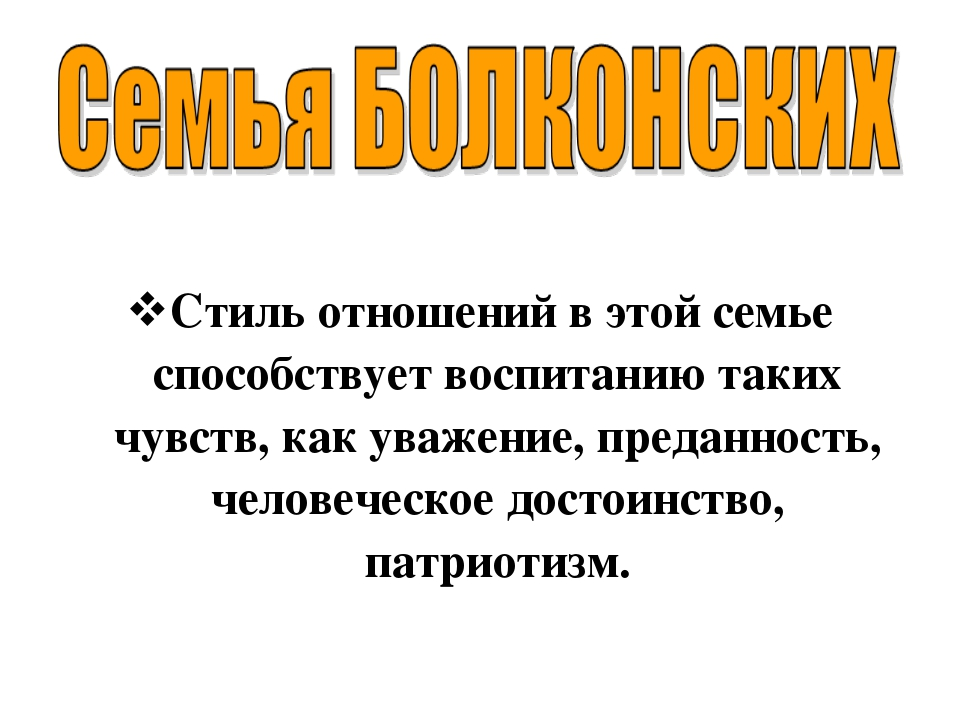 Толстой сплетает судьбы Ростовых и Болконских, подвергая их испытаниям через войну, утрату близких и любимых людей. И его любимые герои достойно выдерживают эти испытания.